CMSC 28100Introduction to Complexity TheorySpring 2024Instructor: William Hoza
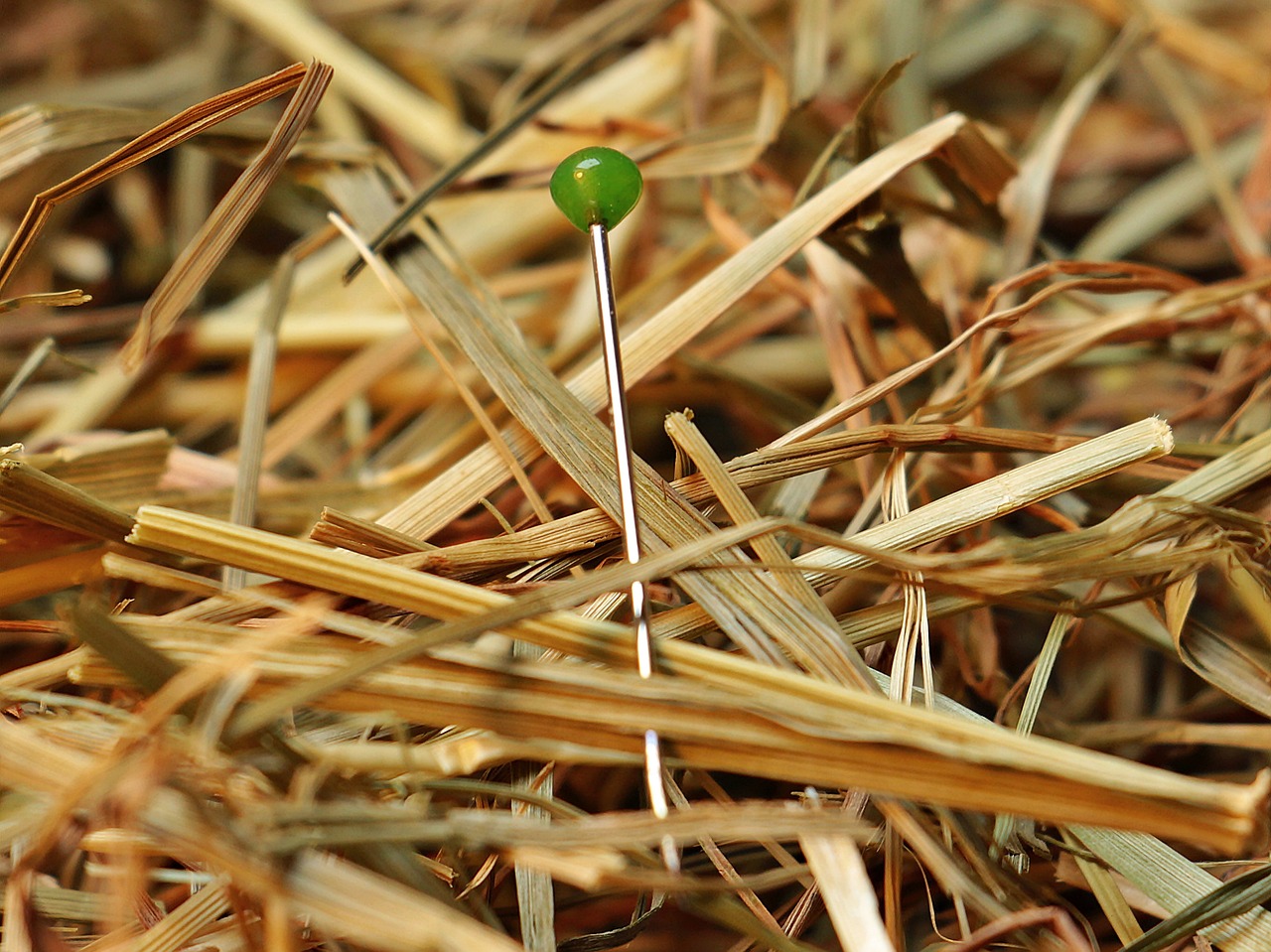 1
2
Extended Church-Turing Thesis
3
Extended Church-Turing Thesis
4
Randomized computation
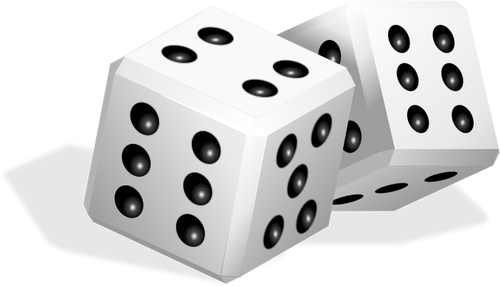 Sometimes, in our efforts to solve problems and figure things out, we want to make random choices
Random sampling for opinion polls
Randomized controlled trials in science/medicine
What happens if we incorporate this ability into our computational model?
5
Randomized computation
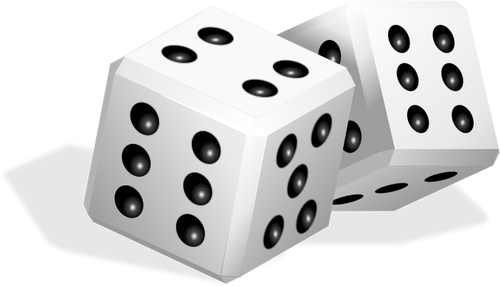 To properly study the role of randomness in computing, we ought to define and study a randomized variant of the Turing machine model
However, let’s temporarily set Turing machines aside – we will circle back to them later
To build intuition, let’s study the role of randomness in a different situation first
6
Communication Complexity
7
Communication complexity
Communication channel
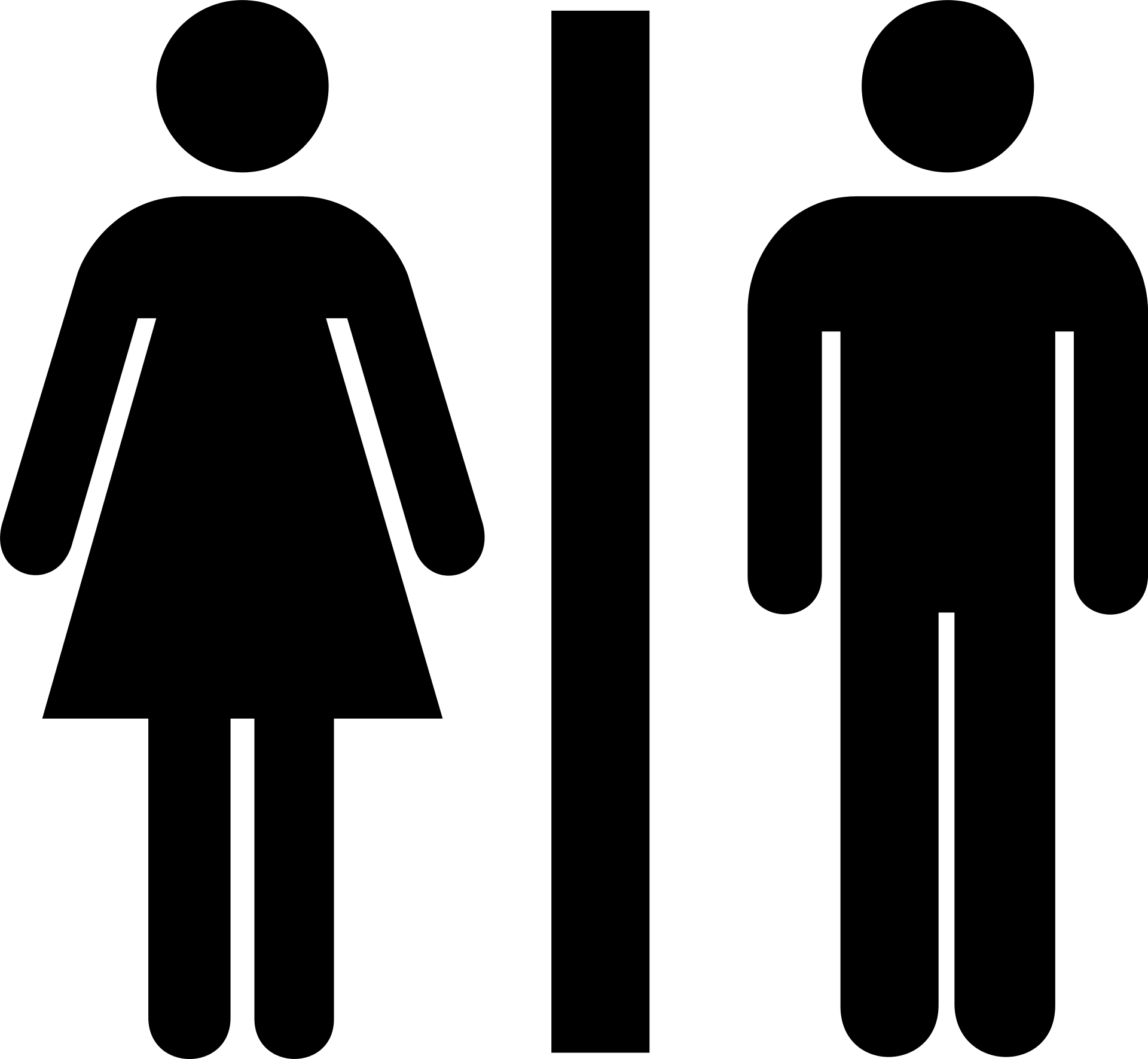 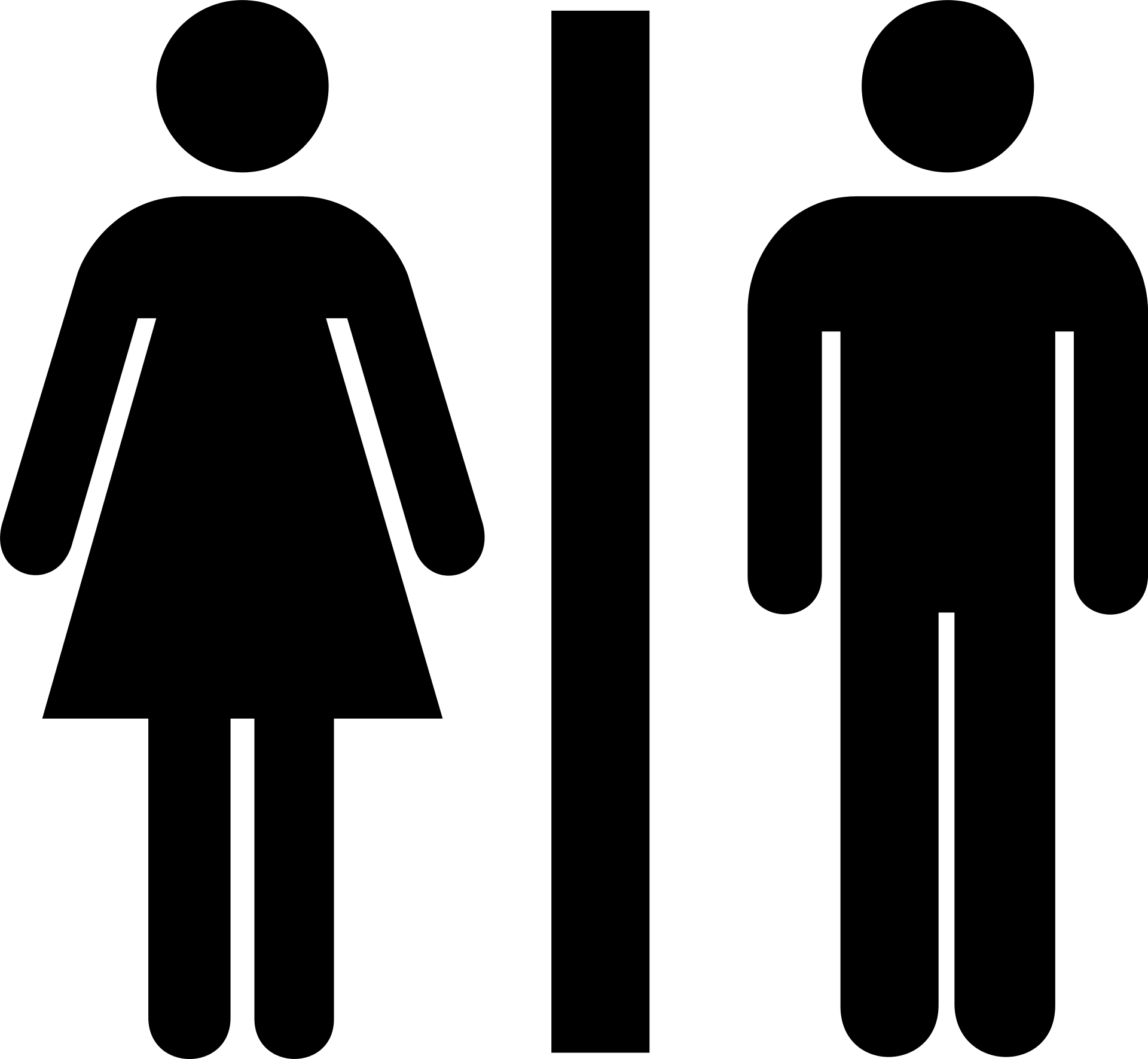 8
The equality function
9
Protocols for equality
10
Communication complexity of equality
Is there a better protocol?



Before we can prove it, we must clarify how we model communication protocols mathematically
11
Communication protocol model
12
Example protocol tree
1
0
1
0
1
0
Reject
Reject
13
Rigorously defining communication protocols
14
Rigorously defining communication protocols
15
Communication complexity
In this model, what happens if Alice and Bob speak at the same time?
A: Trick question. In this model,they never speak simultaneously
B: Only one of the messages issuccessfully transmitted
C: Both of the messages aresuccessfully transmitted
D: Neither message is successfullytransmitted
Respond at PollEv.com/whoza or text “whoza” to 22333
16
Rectangle lemma
17
Communication complexity of equality
18
19
20
Randomized communication complexity
In a randomized communication protocol, Alice and Bob are permitted to make decisions based on coin tosses
Communication channel
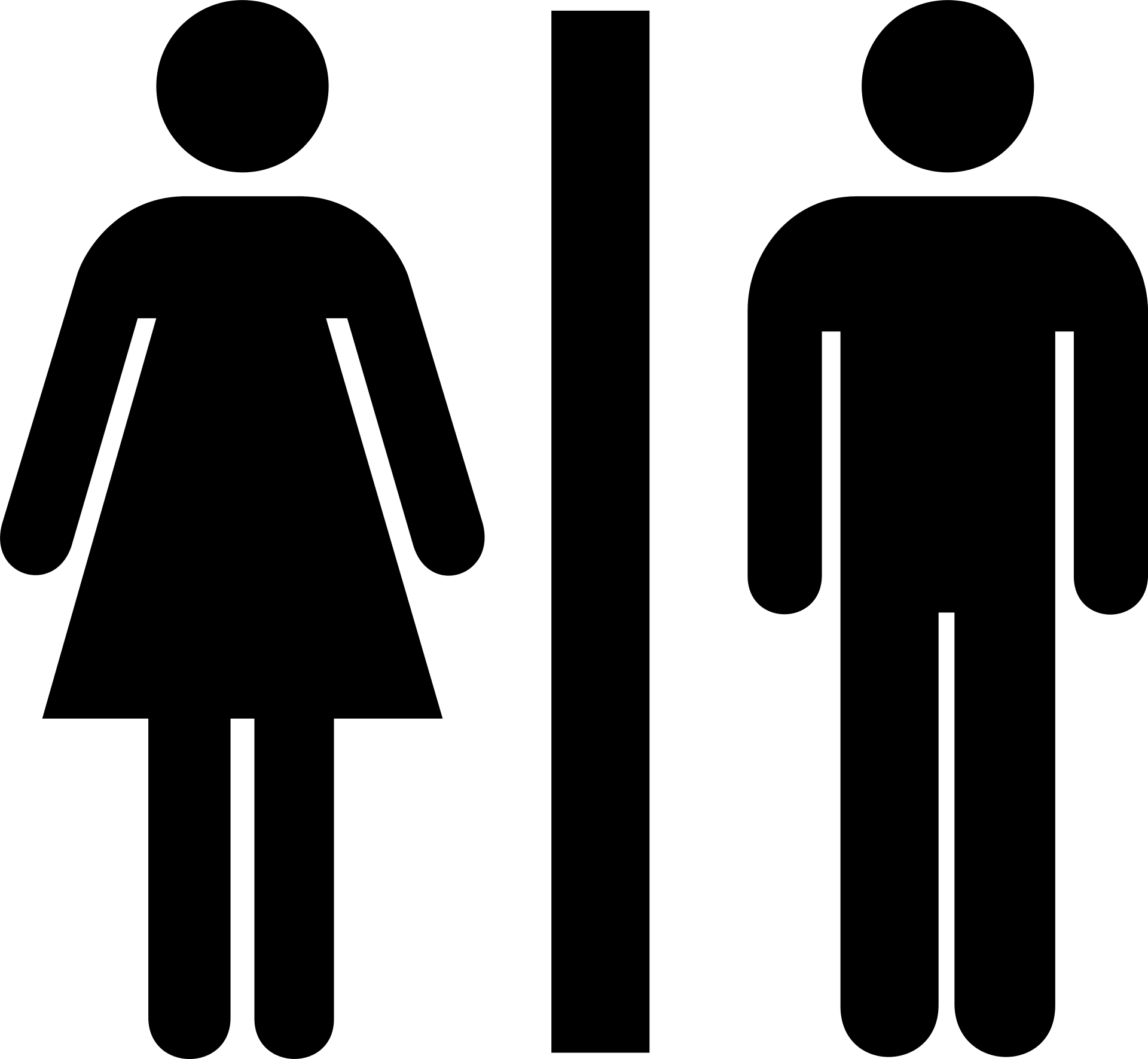 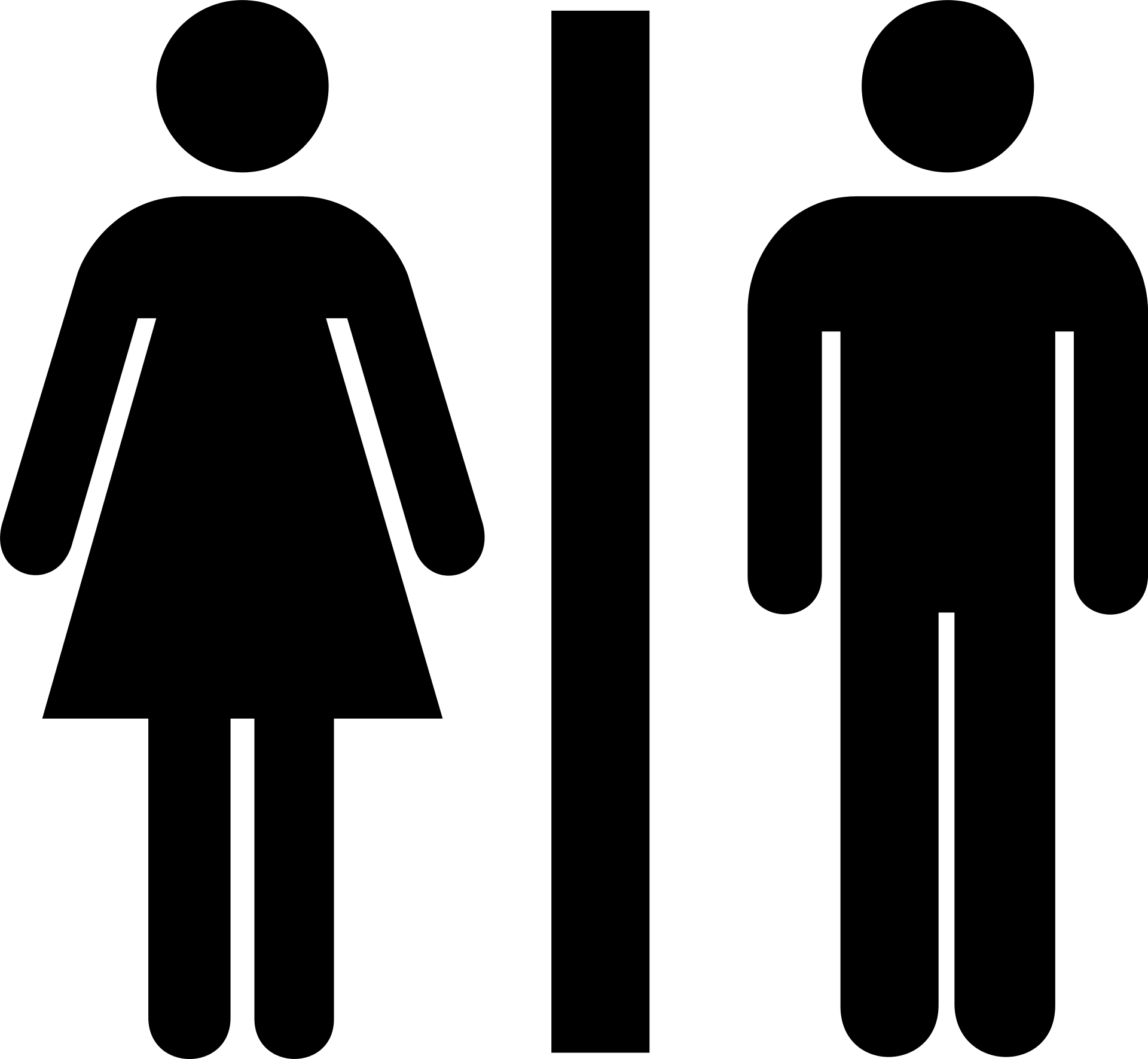 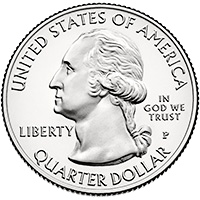 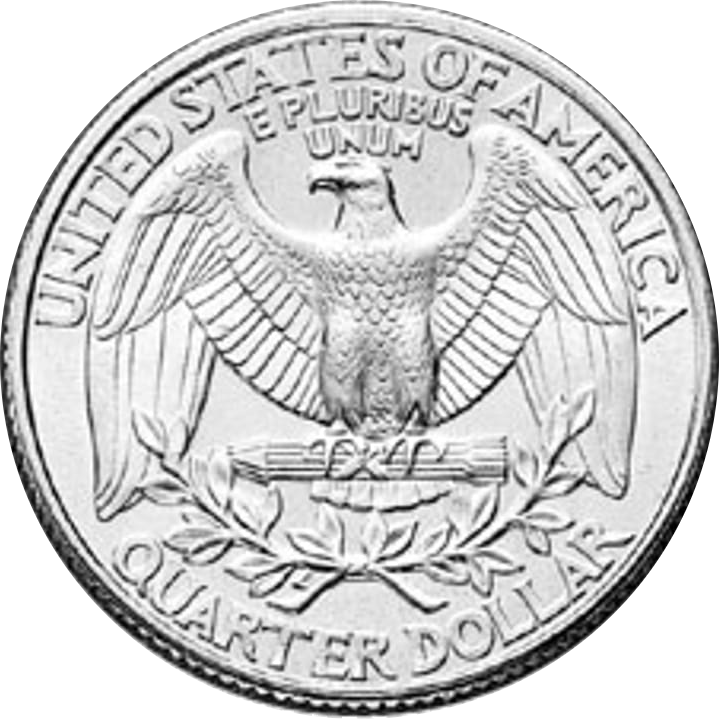 21
Randomized communication protocols
22